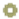 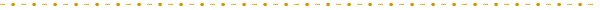 «РЕАЛИТИ ПРИКЛЮЧЕНИЙ КАПИТАНА ВРУНГЕЛЯ»



 
Руководитель проекта: Моисеева Е.А.,
учитель начальных классов
МБОУ СОШ №11 города Ковров
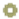 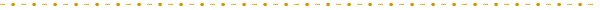 Объект исследования:
книга А. Некрасова «Приключения капитана Врунгеля»

Предмет исследования:
географические названия, встречающиеся в произведении



\
Противоречие:
  почему одним читателям книга нравится, читается легко, а другим не нравится они с трудом дочитали её до конца.
Гипотеза:
если собрать сведения о географических объектах, где побывал капитан  Врунгель в своем кругосветном плавании, и создать сопроводительный справочник его путешествия, то может быть книгу
 станет читать интереснее?






\
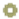 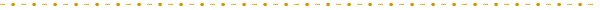 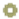 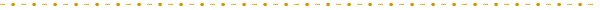 Цель исследования:
создать сопроводительный справочник кругосветного плавания капитана Врунгеля, в котором познакомить читателя с реальными географическими объектами, которые посетил капитан Врунгель.



\
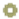 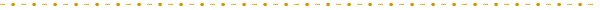 Задачи:
1-выявить все географические названия, встречающиеся в книге;

2-проверить их реальное существование;

3-проложить на карте путь капитана Врунгеля и доказать, что путешествие является кругосветным.



\
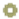 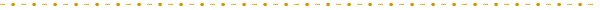 Методы исследования :

1-теоретический

2-эмпирический


\
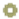 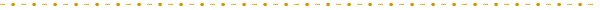 ПРИКЛЮЧЕНИЯ КАПИТАНА ВРУНГЕЛЯ?

… ИЛИ НЕТ?

\
\
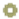 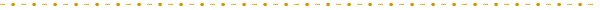 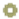 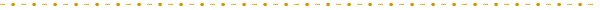 \
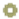 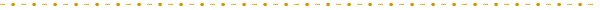 Географические названия объектов:
Ленинград - Эресунн  - Каттегат – Скагеррак – Норвегия – Доггер –банка – Ставангер – Гамбург – Роттердам -  Кале – Саутгемптон – Портсмут – Бискайский залив – Гибралтар -  Александрия – Каир – Нил – Суэцкий канал -  Суэц – Эритрея -  Аден – Мыс Гвардафуй – Индийский океан – Гонолулу – Река Амазонка – Белен – Рио-де-Жанейро -  Мыс Горн –      Новая Зеландия – Сидней – Новая Гвинея –  Марианские острова – Канада – Форт  Юкон –  Остров Святого Лаврентия –  Петропавловск- Камчатский
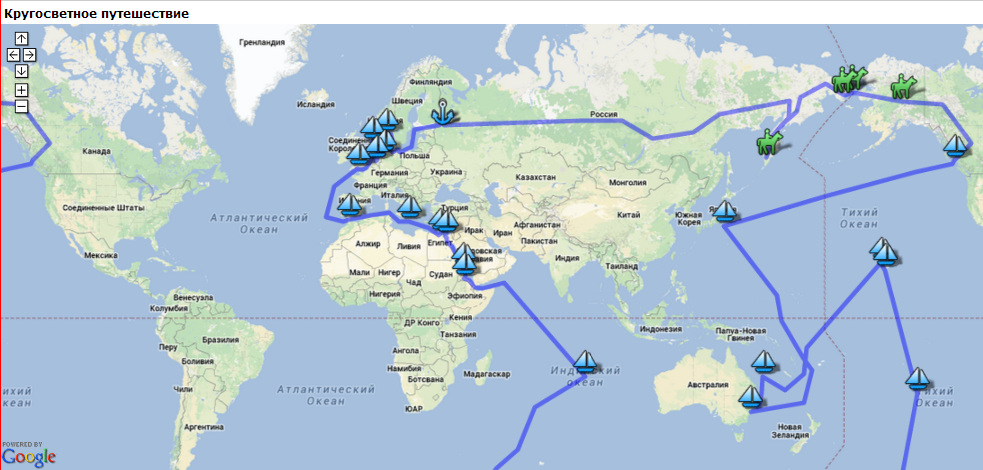 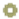 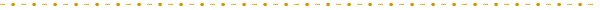 \
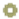 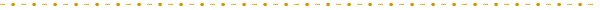 Вывод:
1 - Выполнив данную работу, несколько ребят из класса решили прочитать книгу с созданным видеоприложением;
2- работа поможет им наглядно представить те места, 
где проходили приключения
 капитана Врунгеля.


\
\
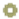 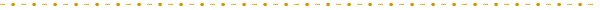 А. Некрасов
«Сегодня английские, армянские, болгарские, венгерские, грузинские, индийские, латвийские, туркменские, югославские, японские ребята читают «Врунгеля» на родном языке. Врунгель много раз менял и продолжает менять свою фамилию. Чехи его знают как Жаанилкина, поляки как Залганова, немцы как Флюнкериха… Но как бы ни называли его, я верю, 
что добрый старый капитан всем читателям щедро дарит улыбки, и эта вера
 убеждает меня в том, 
что я не напрасно потратил труд и время».


\
\
А КАКУЮ КНИГУ ВЫБРАЛ ТЫ?
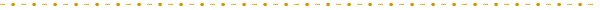 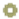 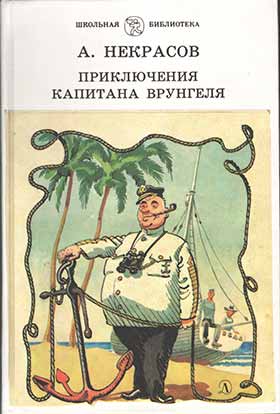 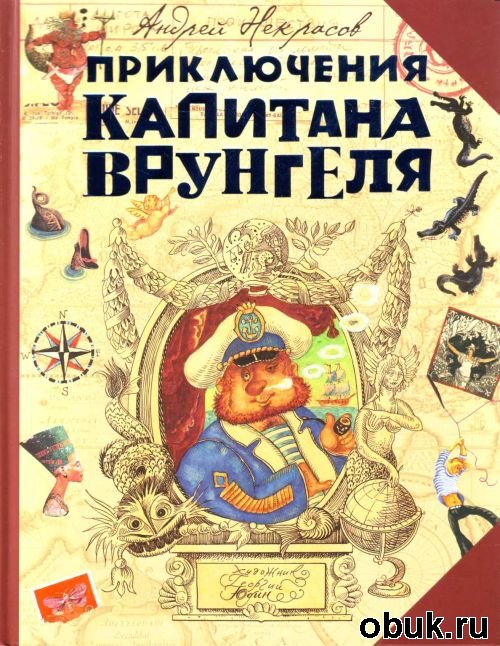 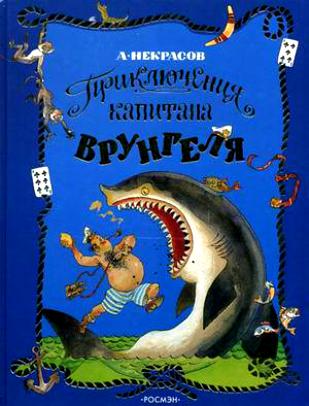 \
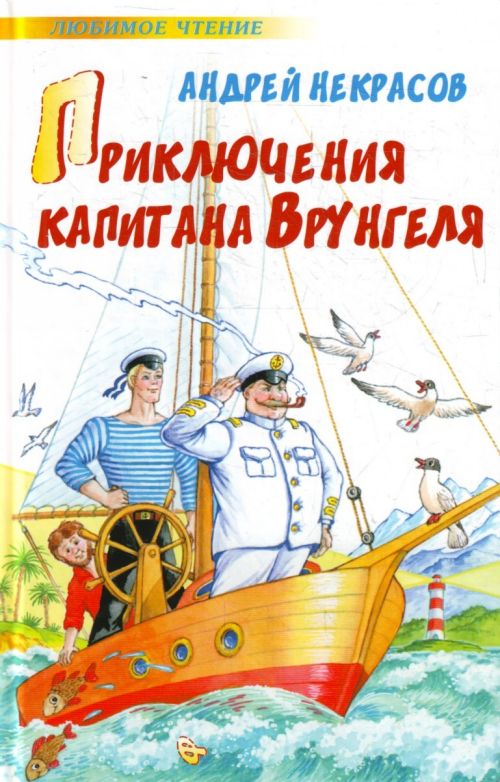 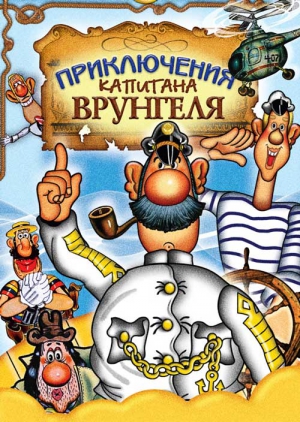